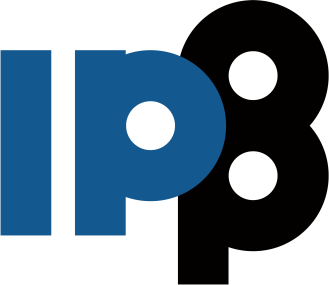 Избор у звање виши научни сарадниккандидат: Станко Н. Николић
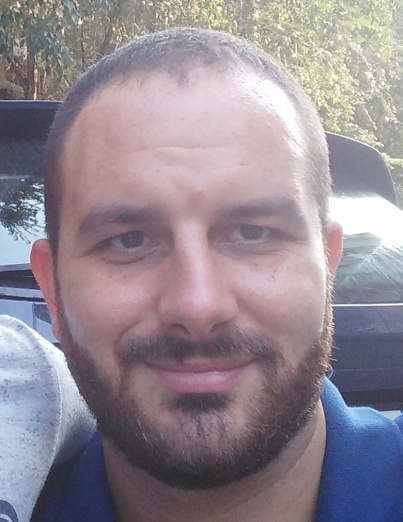 1. Биографски подаци
место и година рођења: Београд, 1982.
основне студије: Физички факултет у Београду (2001-2007), 
      просек 9.74
докторске студије: Физички факултет 2008-2014, дисертација: 
	“Електромагнетно индукована транспаренција и успоравање светлосних импулса у рубидијумској ћелији са бафер гасом”
запослен у ИФ-у од 2007. године
постдокторско усавршавање на Texas A&M Универзитету у Катару (у неколико наврата током 2016-2019. год, укупне дужине 2 године и 4 месеца)
ангажовање: Центар за фотонику (на пројектима ОИ 171038 и III 45016 до краја 2019. године) 
руководилац билатералног пројекта са Белорусијом (2020-2021)
стална научна сарадња у својству гостујућег истраживача на Каролинска институту у Стокхолму, Шведска (од 2013. године)
у звање научни сарадник изабран је 20. маја 2015. године
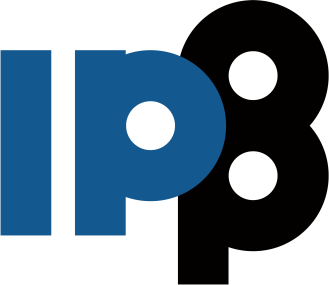 Избор у звање виши научни сарадниккандидат: Станко Н. Николић
2. Преглед научне активности кандидата (1. део)
Научно-истраживачки рад др Станка Николића је у подељен у три главне области: експериментална квантна оптика, биофотоника и теоријска нелинеарна оптика. 
Научно-истраживачка активност кандидата обухвата проучавање следећих тема:
електромагнетно индукована транспаренција (ЕИТ) и простирање светлосних импулса кроз рубидијумску ћелију у режиму Земанових ЕИТ резонанци,
флуоресцентна корелациона спектроскопија и мерење времена живота флуоресцентних обележивача у микроскопској конфигурацији са 1024 или 2048 конфокалних елемената,
израчунавање нумеричких и аналитичких решења нелинеарне Шредингерове једначине,
анализа различитих класа решења (бридери, солитони, џиновски таласи и Талбо теписи), проширене породице нелинеарних парцијалних диференцијалних једначина изведених из нелинеарне Шредингерове једначине.
Избор у звање виши научни сарадниккандидат: Станко Н. Николић
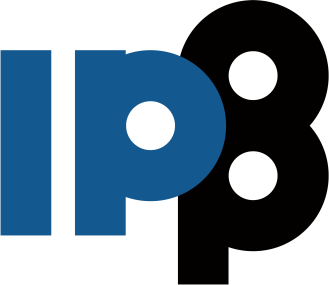 2. Преглед научне активности кандидата (2. део)
Као пет најзначајнијих радова кандидата могу се узети:

 1.  Marco Vitali, Aleksandar J. Krmpot, Stanko Nikolić, Vladana Vukojevic et al.: A single-photon avalanche camera for fluorescence lifetime imaging microscopy and correlation spectroscopy, Journal of Selected Topics in Quantum Electronics 20, 3804010 (2014); M21a; цитиран 23 пута, 

2. S. N. Nikolić, M. Radonjić, N. M. Lučić, A. J. Krmpot, B. M. Jelenković: Transient development of Zeeman electromagnetically induced transparency during propagation of Raman-Ramsey pulses through Rb buffer gas cell, J. Phys. B: At. Mol. Opt. Phys. 48, 045501 (2015); M21; цитиран 4 пута,
 
3. Stanko N. Nikolić, Milivoj R. Belić et al. : Systematic generation of higher-order solitons and breathers of the Hirota equation on different backgrounds, Nonlinear Dynamics 89, 1637 (2017); M21a; цитиран 4 пута, 

4. Stanko N. Nikolić, Milivoj R. Belić et al.: Breathers, solitons and rogue waves of the quintic nonlinear Schrödinger equation on various backgrounds, Nonlinear Dynamics 95, 2855 (2019); M21a, цитиран 3 пута, 

5. Aleksandar J. Krmpot, Stanko N. Nikolić, Vladana Vukojević et al.: Functional Fluorescence Microscopy Imaging: Quantitative Scanning-Free Confocal Fluorescence Microscopy for the Characterization of Fast Dynamic Processes in Live Cells, Analytical Chemistry 91, 11129 (2019); M21a; још није цитиран.
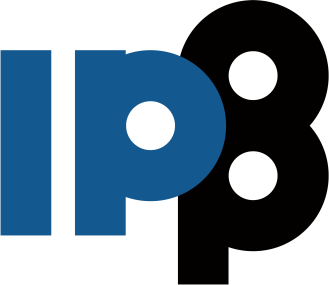 Избор у звање виши научни сарадниккандидат: Станко Н. Николић
3. Елементи за квалитативну анализу рада кандидата (1. део)
Руковођење пројектима:
	- Кандидат је од 2016. руководио пројектним задатком "Развој модела и експерименталне поставке за успоравање и заустављање пробног ласерског импулса у термалној пари рубидијума" који је део пројекта III45016 МПНТР. 
	- Др Николић ће руководити билатералним пројектом са Белорусијом: „Нeлинeapнa npoпaгација лacepcкoг зpaчења y нaнocycneнзијама“, током 2020-2021. године.

Предавања по позиву:
	-  S. N. Nikolić, M. Radonjić, N. M. Lučić, A. J. Krmpot, B. M. Jelenković: Connection between stationary and transient electromagnetically induced transparency and slow light in Rb buffer gas cell, конференција Photonica2015, Belgrade, Serbia

	-  S. N. Nikolić, N. B. Aleksić, O. A. Ashour, S. A. Chin, M. B. Belić: Higher-order breathers, solitons and rogue waves of the quintic nonlinear Schrödinger equation, конференција NODYCON 2019 Rome, Italy

	-  Stanko N. Nikolic: Coherent effects in Zeeman configuration for Fg=2 to Fe=1 hyperfine transition in Rb buffer gas cell, 5.9.2014, Université de Neuchâtel, Faculté des sciences, Institut de physique, Neuchâtel, Switzerland.
Избор у звање виши научни сарадниккандидат: Станко Н. Николић
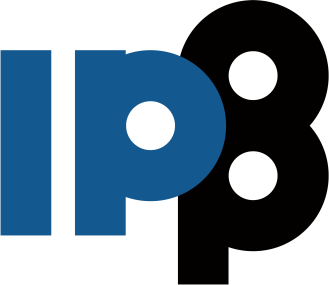 3. Елементи за квалитативну анализу рада кандидата (2. део)
Педагошки рад/менторства: 
	-  Сарадник у настави (teaching assistant) код професора Хјаншулa Наа током постдоктората у Катару (2016. год) – предмет: Електромагнетизам и оптика
	-  Професор физике у Математичкој гимназији у Београду (трећина радног времена, школске године: 2012/2013, 2014/2015, 2015/2016 и 2019/2020).

    Активност у научним и научно-стручним друштвима/скуповима:
	-  члан организационог одбора међународне конференције Photonica2017 – VI
        International School and Conference on Photonics, 28 August - 1 September 2017,   
        Belgrade, Serbia (уређивач веб-сајта конференције)
	-  члан Оптичког друштва Србије.

    Рецензије:
	Рецензент за часописе: The European Physical Journal Plus, Wave Motion и Nonlinear 
	Dynamics.

    Награде и признања: Награда за најбољу докторску досертација на Институту за
     физику у Београду у 2014. години.
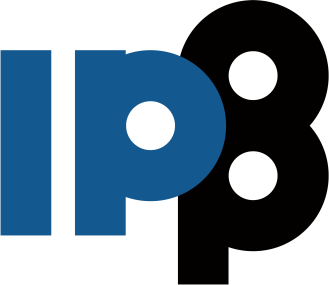 Избор у звање виши научни сарадниккандидат: Станко Н. Николић
4. Елементи за квантитативну анализу рада кандидата
Кандидат је у свом досадашњем раду објавио 19 радова М20 категорије у међународним часописима са ISI листе и 21 саопштење, од којих 6 у категорији М21а, 6 у категорији М21, 5 у категорији М22, 2 у категорији М23, 2 у категорији М32, 2 у категорији М33 и 17 у категорији М34.

У периоду након одлуке Научног већа Института за физику у Београду о предлогу за стицање претходног научног звања (донетој 23.12.2014. године), кандидат је објавио 8 радова у међународним часописима са ISI листе и 9 саопштења на међународним конференцијама, од којих су 4 у категорији М21а, 2 у категорији М21, 1 у категорији М22, 1 у категорији М23, 2 у категорији М32, 1 у категорији М33 и 6 у категорији М34.

Укупан број цитата радова кандидата (према коригованом извештају са сервиса Web of Science) је 78 (58 не рачунајући самоцитате), са Хиршовим индексом 5.
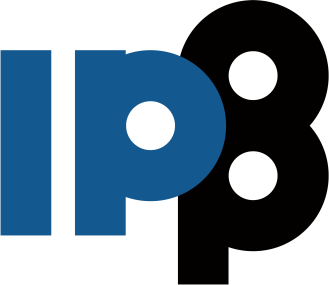 Избор у звање виши научни сарадниккандидат: Станко Н. Николић
4. Елементи за квантитативну анализу рада кандидата
Избор у звање виши научни сарадниккандидат: Станко Н. Николић
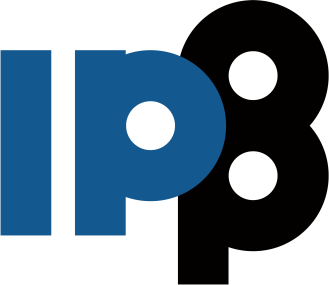 5. Закључак
Имајући у виду квалитет научноистраживачког рада др Станка Николића, његово значајно искуство у међународној научној сарадњи и постдокторско усавршавање на престижном америчком универзитету, мишљења смо да је кандидат достигао високу истраживачку зрелост и научну компетентност. На основу података из извештаја, види се да кандидат испуњава све квантитативне и квалитативне услове за избор у звање виши научни сарадник, прописане Правилником о поступку, начину вредновања и квантитативном исказивању научно-истраживачких резултата истраживача Министарства просвете, науке и технолошког развоја.

	Из наведених разлога, задовољство нам је да Научном већу Института за физику у Београду предложимо да донесе одлуку о прихватању предлога за избор др Станка Николића у звање виши научни сарадник.

Комисија:
др Бранислав Јеленковић, Институт за физику у Београду и дописни члан САНУ
др Најдан Алексић, Институт за физику у Београду
др Александар Крмпот, Институт за физику у Београду
проф. др Милорад Кураица, Физички факултет Универзитета у Београду